BASIC THERMO
Kinetics vs Thermo
Thermodynamics predicts reaction direction and “driving force”.
Thermodynamics has nothing to do with time.
Equilibrium is not time-dependent.
Kinetics describes change with time (reaction rates).
Graphite and diamond are two forms of carbon. Graphite is thermodynamically favored, but kinetically trapped. At STP diamond coverts to graphite, but it converts very very very  (etc)slowly. 

Oxygen and hydrogen together at STP form water, but unless you add a spark, the reaction is very very very (etc) slow. Oxygen and hydrogen  are thermodynamically favored, but kinetically trapped.
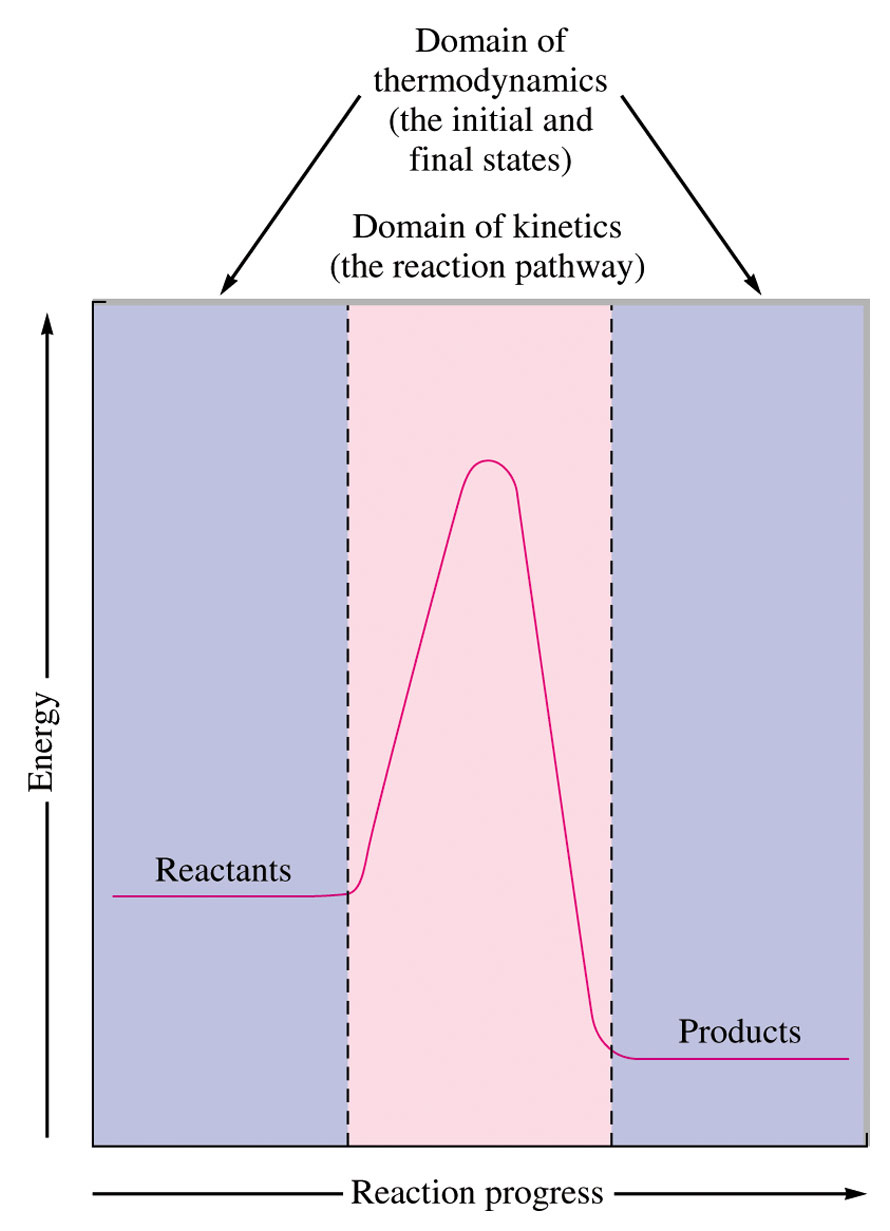 Driving Force
What is driving force? What is a spontaneous process?
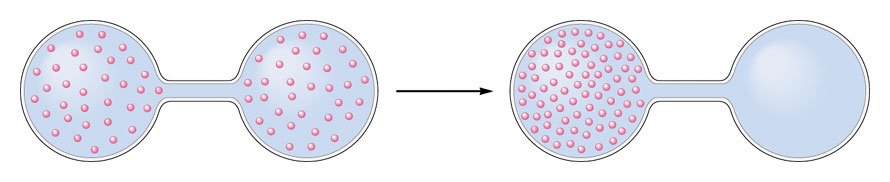 This is a ‘nonspontaneous’ process. 
 A gas will not spontaneously compress to fill half of its available space.
The reverse process (going from right to left) is spontaneous.
A gas will spontaneously expand to fill all available space.
There is a ‘driving force’ for the gas to spontaneously fill all available space.
The entropy of the universe increases when the gas expands to fill the available space.
Definitions of Entropy (S)
Entropy is a measure of the number of ways in which energy or molecules can be arranged. 
If a system has several available macrostates, it will spontaneously proceed to the macrostates with the largest number of available microstates.
The macrostate with the greatest probability (largest number of available microstates) has the greatest entropy.
When you heat something you increase its entropy.
When you mix things you generally increase their entropy.
When you break things up you generally increase their entropy.
When a perfect gas expands you increase its entropy.
Definitions of Entropy (S)
S = kB ln Ω Joules/Kelvin 
Kb  = Boltzmann’s constant, the gas constant per molecule (R/NA)
Ω = the number of available microstates.
∆S = q/T J / mol-K
Why is there a driving force to reach thermal equilibrium?
Brick A (cold)
Brick B (hot)
this is the whole universe at tinitial
↓
Brick A (warm)
Brick B (warm)
this is the whole universe at tfinal
heating brick A increases its entropy	    cooling brick B decreases its entropy
	       ΔS(A) > 0 (warms)    	      		 ΔS(B) < 0 (cools)
                    The warming brick gains more entropy than the cooling brick looses
                                                            |ΔS(A)|  >  |ΔS(B)|
 			      ΔS(uni) = ΔS(A) + ΔS(B) 
 			             ΔS(uni) > 0 
		       Thermal equilibration is a spontaneous process.
First Law of Thermodynamics
	Energy is conserved. The change in the energy (E) of a system is equal to the work done on it plus the heat transferred to it.
E = q + w
Second Law of Thermodynamics
	For a spontaneous process the Entropy of the universe (Suniverse = the entropy of the system plus its surroundings) increases.
Suniverse > 0 spontaneous
Third Law of Thermodynamics
	In any thermodynamic process involving only pure phases at equilibrium, the entropy change, S, approaches zero at absolute zero temperature; also the entropy of a crystalline substance approaches zero at 0K.
S = 0 at 0 K
Gibbs Free Energy
ΔG = ΔHsys - TΔSsys
Is a measure of driving force (like Δsuniverse), but it allows us to focus on the system only, without considering the surroundings.
ΔG = - TΔSuniverse
ΔG = ΔHsys - TΔSsys
ΔG = ΔG° + RT ln Q
ΔG° = -RTlnK
G is called
Gibbs Function, or
Gibbs Free Energy, or
Free Energy.
Free Energy

ΔG < 0		Spontaneous Forward

ΔG = 0		Equilibrium

ΔG > 0		Spontaneous Reverse
Entropy

ΔSuniv > 0	Spontaneous Forward

ΔSuniv = 0	Equilibrium

ΔSuniv < 0	Spontaneous Reverse
Fall 2011
Chem 6572 (1)
9
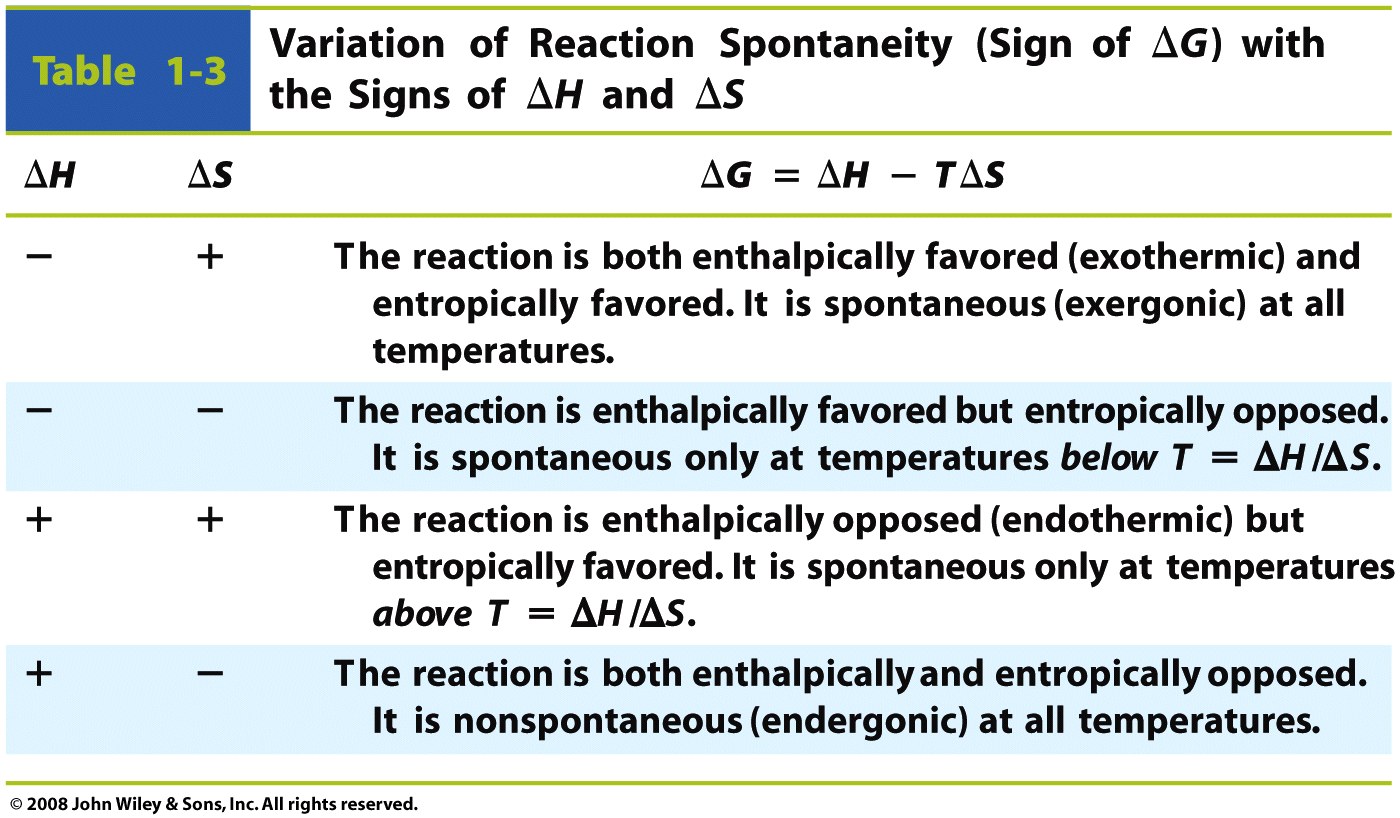 Special Rules in Biology: Energy Currency

ATP – Adenosine triphosphate the energy currency of the cell.

ATP hydrolysis is coupled to non-spontaneous reactions – pushing them up hill

Concentration of ATP in a cell: ~ 5 mM
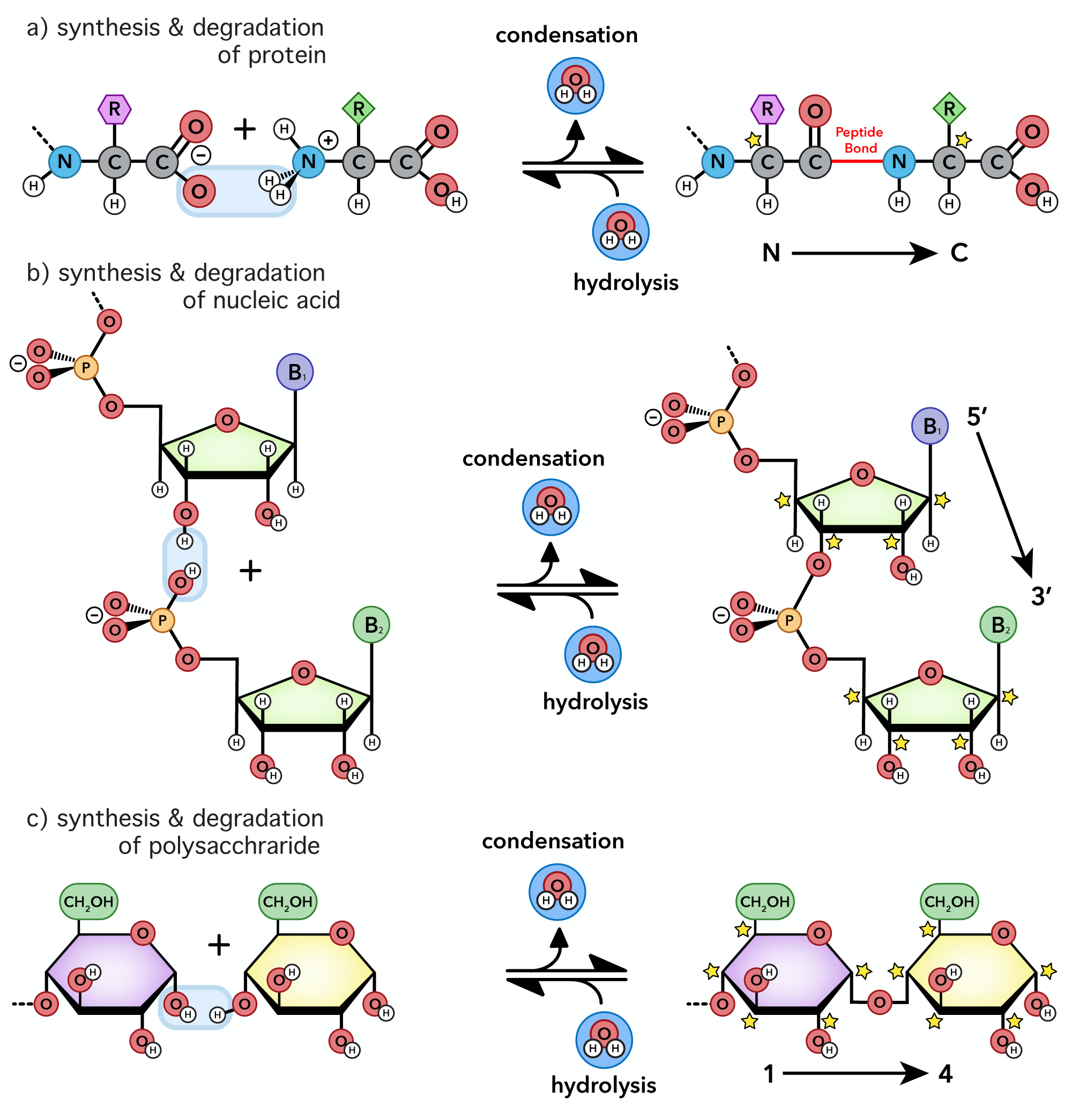 All these condensation reactions are up hill (non-spontaneous) in water. The equilibrium is far to the left.

In vivo they are coupled to ATP hydrolysis and are driven to the right.
Energy Currency
Adenosine triphosphate (ATP , less commonly GTP) 
a nucleotide triphosphate, 
	 nitrogenous base (adenine, less commonly guanine), 
	 a ribose sugar, 
	 three serially bonded phosphates (a,b,g)
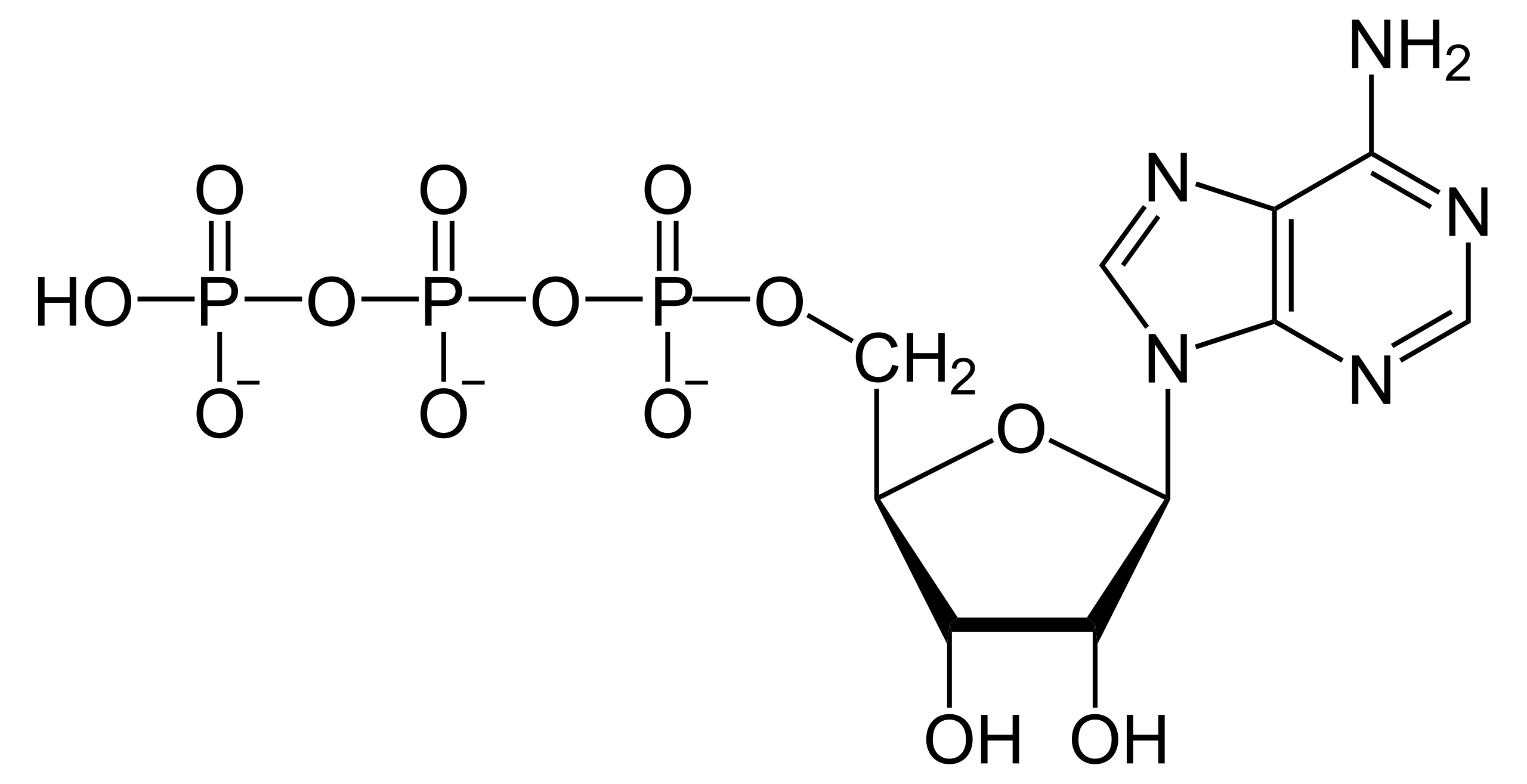 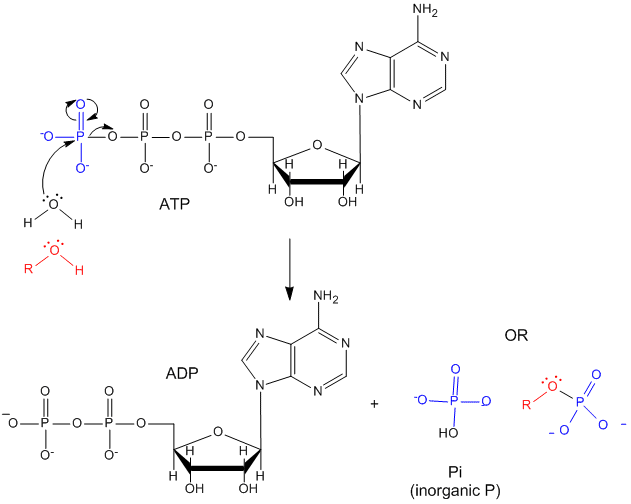 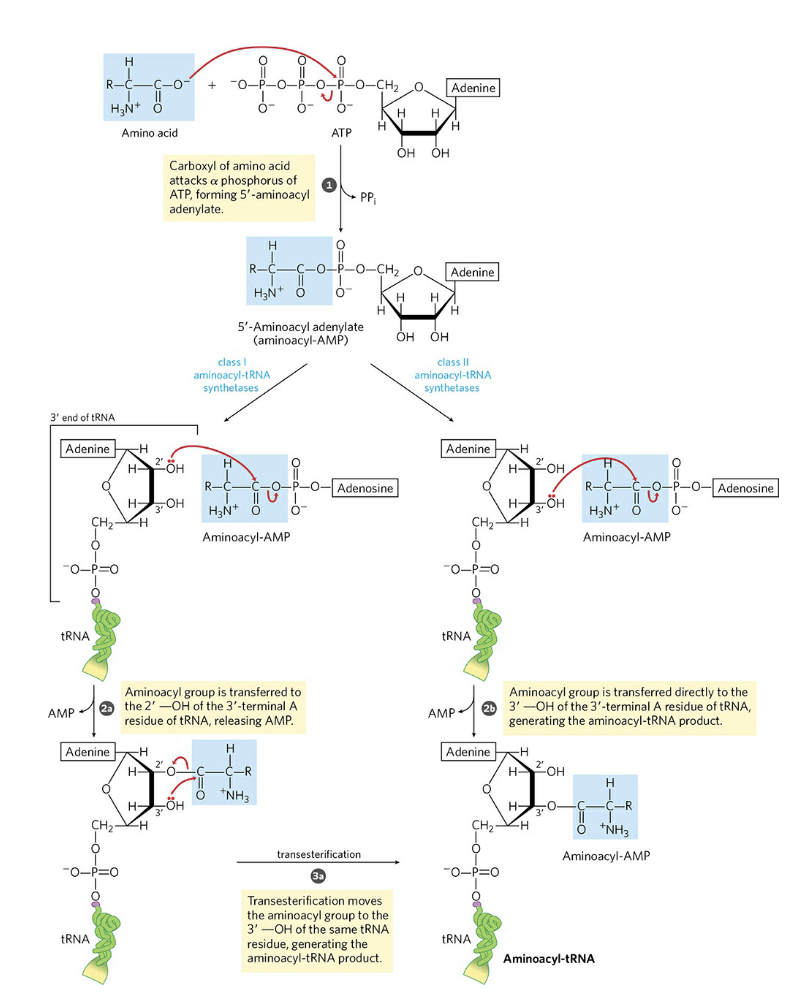 This reaction shows how an amino acid is activated by phosphorylation. ATP is cleaved to activate the amino acid
Activated 
amino 
acid
Energy Currency
ADP + Pi condensation to form ATP is driven by catabolic mechanisms, including  respiration (releases energy from glucose), beta-oxidation (releases energy from fat), and ketosis (releases energy from fat, under carbohydrate restriction).
The spontaneous hydrolysis of ATP is used to drive non-spontaeous processes.

ATP is hydrolyzed by
anabolism (protein synthesis, etc),
ion transport, 
muscle contraction, 
nerve impulse propagation, 
substrate phosphorylation,
RNA synthesis (NTPs are hydrolyzed) 
and anabolism.
Energy Currency
You consume (and synthesize) around 2x your body weight every day.

[ATP] in vivo is around 2-5 mM
ATP/ADP = 1000

ATP is a hydrotrope 
i.e., an amphipath that solubilizes hydrophobic compounds but cannot form micelles or membranes